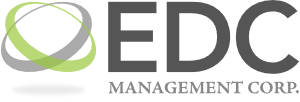 2518 Post Road
Plover, WI 54467
www.edcmanagementcorp.com
Company Data	
Small Business – Registered at sam.gov	
DUNS Number:	026835032	
CAGE Number:	8MMG3
NAICS Code:	541330
Contact Information
Ken Pepowski, P.E. -- President
Phone: (715) 347-7954
Email: ken@edcmanagmentcorp.com
Solutions For Any Facility

EDC provides successful solutions to our clients’ projects with our team of professionals who collectively hold over 130 years of engineering and design experience. Our engineers, designers and project management consultants offer progressive, quality-driven services to clients.
The EDC Difference
 
EDC provides the full spectrum for all your engineering, design, and project/construction management needs in one place. We offer customizable solutions that meet our clients’ projects needs with the right selection of 
professionals that keep our clients’ costs low.
Our Capabilities

Buildings and Facility Operations

New building construction
Building additions
Modified operations at industrial facilities
Inspection, condition assessment, 
      emergency response, and repair 

Dam Facilities

FERC-QCIP certified
Design and repair of taintor gates, trash racks,
     sea walls, piers, stop logs, and flashboards

Mechanical Engineering

Industrial Process Equipment Projects
HVAC Design
Boilers, Pressure Vessels, and Storage Tanks
Plumbing & Fire Protection
Compressed Air Systems
Past Performance

100 projects/year
Average project size -- $50,000
Largest Project -- $3,500,000
Strong Presence in the Paper and Food Processing Industries
Dam Projects on the Wisconsin River
Full scale projects combining our structural and mechanical engineering expertise
“This project went seamlessly.  You guys were flexible about coming in on our down day and crawling in the pulper to take measurements and pictures.  EDC got the plans to us before the deadline.  The repair plan was an affordable option that could be done in a reasonable amount of time.  Thanks again for all of your help!”
Josh Radtke
Operations Maintenance Coordinator –
Paper Machines
Domtar Nekoosa